Semester exams
Tips, Tricks, and Strategies to Help You Prepare
[Speaker Notes: NOTE:
To change the  image on this slide, select the picture and delete it. Then click the Pictures icon in the placeholder to insert your own image.]
All About That Test…No Worries 
All About That Test Video Clip
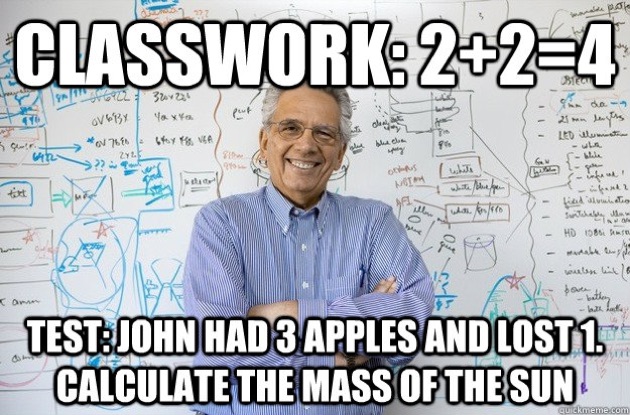 Semester Exams
Some Information About Semester Exams
They are comprehensive
You will have one hour
You can exempt one exam during your 6th grade year if you have all A’s in your classes
In 7th grade, you can exempt two
In 8th grade, you can exempt three
It starts over in 9th grade
Before the Test
Study Well
Do not start studying the day before the test. 

Prepare a study time table now or this weekend

Be sure to take a break every 15 or so minutes when studying. It refreshes your brain

Do your review

Ask quesitons
Study Well Continued
Ask your instructor the format of the test questions
Ask your instructor what areas or concepts will be highlighted on the test
Go over material from old tests and quizzes
Highlight the concepts you may have struggled with, then go back and pay special attention to them
Memory techniques
Help Your Brain
Do something specific 
Do something while you are studying that you can replicate during the exam
For example, suck on a certain flavor of mint while you are studying and then take that same kind of mint to the exam
Study with a friend
One that will help you and not waste your time
Use Mnemonics
These are memory tricks such as the following:

Acronyms like Please Excuse My Dear Aunt Sally

Chaining- creates a story where each idea helps you remember the next one

Keywords: For example, the Spanish word cabina means phone booth. Picture a cab trying to fit in a phone booth and it will help you remember
During the test
The Day Of
Get a good night’s sleep

Eat a good breakfast

Go to the bathroom

Make sure you have pencils, erasers etc before the test

Bring a watch so you can budget your time
When You Get the Test
Do a quick survey of the entire test so you know how to budget your time
Do the easiest problems first. Don’t sit stuck on a problem. Star it, then move on to the problems you know
Do not rush. Read and re-read the directions. Some directions ask for more than one answer
Write legibly. If your teacher cannot read what you wrote, it will be marked as wrong
During the Test
Always read the whole question carefully. Do not make assumptions about what the problem is asking
Again, if you get to a question you do not know, mark it and move on. Other parts of the test may jog your memory as you move on
Do not worry about if others finish before you. 
If you have time left after you finish, go back through the whole test to make sure you answered all questions
You CAN DO IT!